সবাইকে শুভেচ্ছা
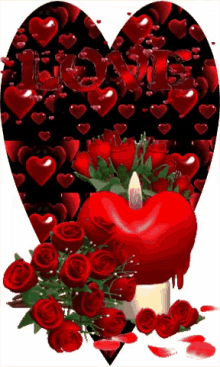 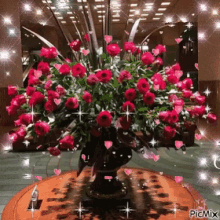 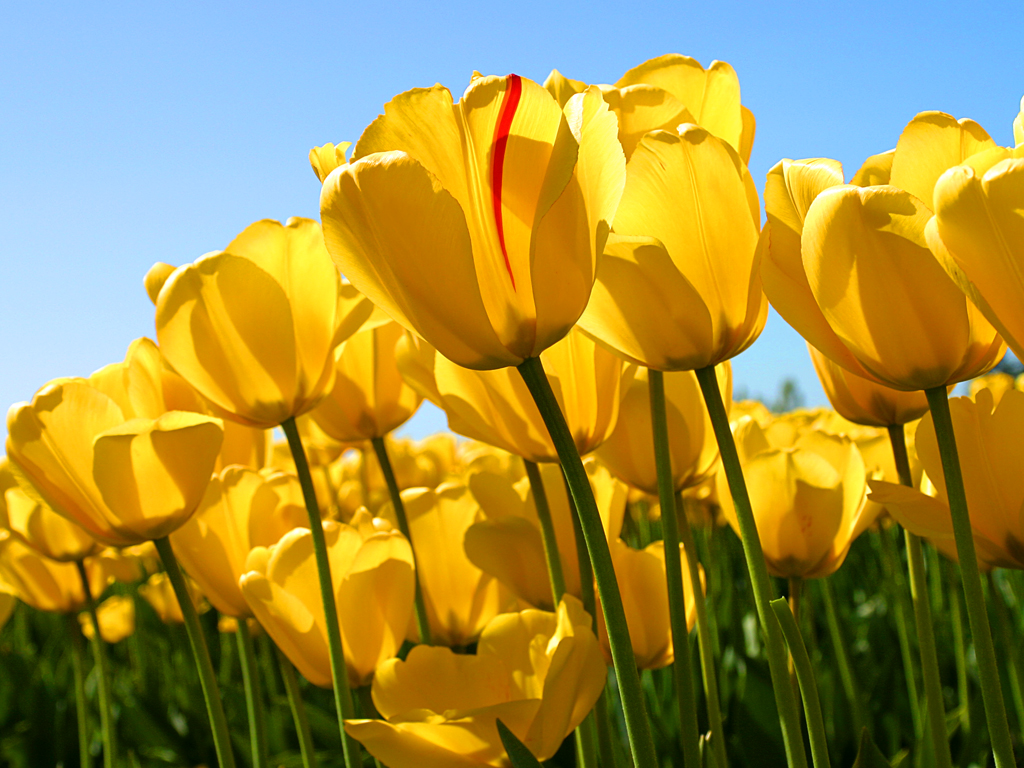 শিক্ষক পরিচিতি
আবেদা সুলতানা 
সহকারী শিক্ষক 
বাবুখাঁ সরকারি প্রাথমিক বিদ্যালয়
সদর,রংপুর। 
ই-মেইলঃ nilasultanaatgps20@gmail.com
পাঠ পরিচিতি
শ্রেণিঃপঞ্চম 
বিষয়ঃবাংলা 
পাঠের শিরোনামঃশখের মৃৎশিল্প 
পাঠ্যাংশঃ গ্রামের নাম......কিসের হাঁড়ি
সময়ঃ ৪০ মিনিট
তারিখঃ ১৯/০১/২০২০
শিখনফল
শোনাঃ
২.২.২-গল্প শুনে মূলভাব বুঝতে পারবে।
বলাঃ 
লাঃ৩.১.১-প্রমিত উচ্চারণে কথা বলতে পারবে।
পড়াঃ
১.৩.১-পাঠে ব্যবহিত যুক্ত ব্যঞ্জন শব্দ শুদ্ধ উচ্চারনে পড়তে পারবে।
লেখাঃ
১.৪.১-যুক্তব্যঞ্জন ভেঙ্গে লিখতে পারবে।
২.৩.১২-পাঠ সংশ্লিষ্ঠ প্রশ্নের উত্তর লিখতে পারবে।
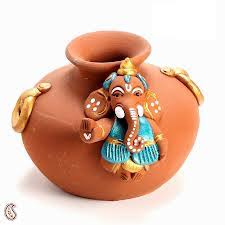 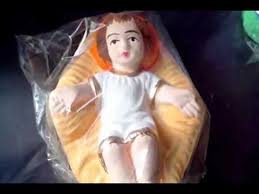 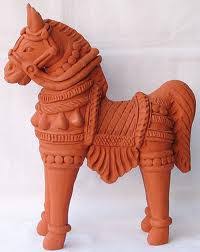 পুতুল
কলস
ঘোড়া
শখের মৃৎশিল্প
আদর্শ পাঠ
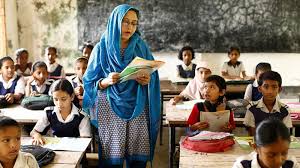 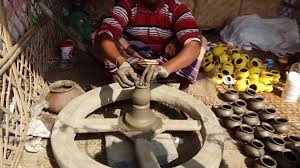 কুমোর কী কী কাজ করে? 
হাঁড়ি,কলস,পুতুল,মাটির বিভিন্ন জিনিস পত্র বানায়।
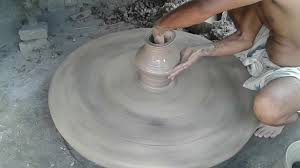 কুমোর কী ঘুরাচ্ছে? 
কুমোর মাটির চাক ঘুরিয়ে মাটির জিনিস বানাচ্ছে।
সরব পাঠ
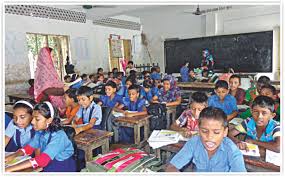 শব্দের অর্থ
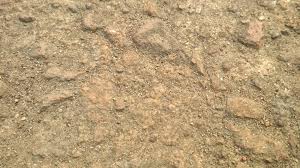 মাটি
মৃৎ
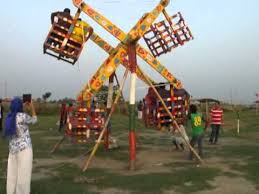 নাগরদোলা
এক ধরনের দোলনা
যুক্ত বর্ণ লিখি
আনন্দ
ন্দ
সুন্দর
দ
ন
বৃষ্টি
ষ
ষ্ট
কষ্ট
ট
জব্দ
ব্দ
দ
শব্দ
ব
নিরব পাঠ
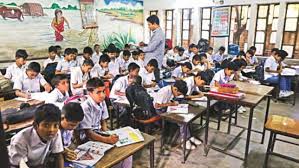 দলীয় কাজ
দল 

পুতুল
দল 

কলস
শুণ্যস্থান পূরন
বিপরীত শব্দ
বিকাল
১.গ্রামের নাম...............।
১।সকাল
আনন্দপুর
২।আমরা ছিলাম............।
বেদনা
২।আনন্দ
চারজন
মূল্যায়ন
১।গ্রামের নাম কী?
২।পাঁচটি  মৃৎশিল্পের নাম লেখ।
৩।একটি মৃৎশিল্পের ছবি আঁক।
এক দিন একটি শব্দ
মৃৎশিল্প ----
মাটির তৈরি শিল্প ----
ফুলের টব একটি মৃৎশিল্প
বাড়ীর কাজ
গ্রামের নাম আনন্দপুর।কথায় আছে,মামার বাড়ী হাঁড়ি।আসলেই তাই।পড়া নেই,বাধা নেই,যেখানে খুশি ঘুরে বেড়াও,যা খুশি খাও।এই তো মামার বাড়ি।
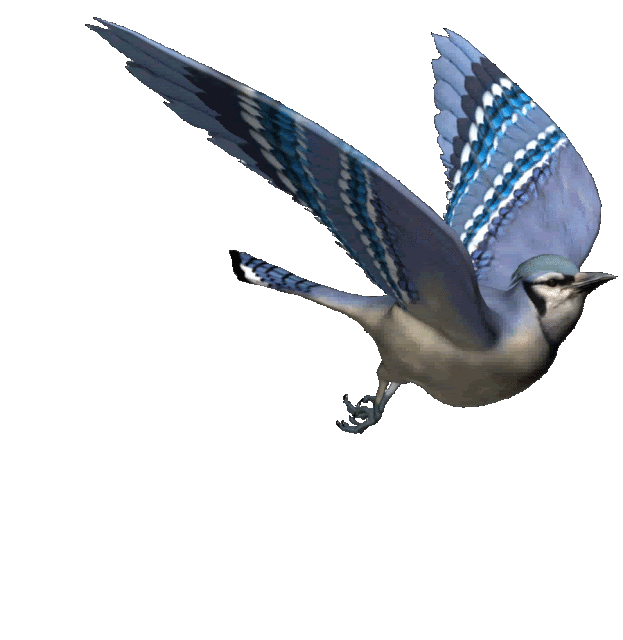 ধন্যবাদ